Supporting safe investment through Financial EducationApproach of SEBI in Investor EducationNagendraa Parakh,Executive Director, SEBI
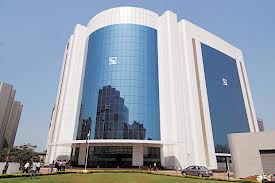 November 9, 2017
Overview of Financial Education and Awareness
An informed investor is a protected investor
     Approach 


Invest with knowledge     Convert savers into investors           ‘catch them young’
(investor education for           (inv education and awareness for            (financial education
existing Investors)                       existing and new Investors)	              for future Investors)

Tools used for conveying the messages
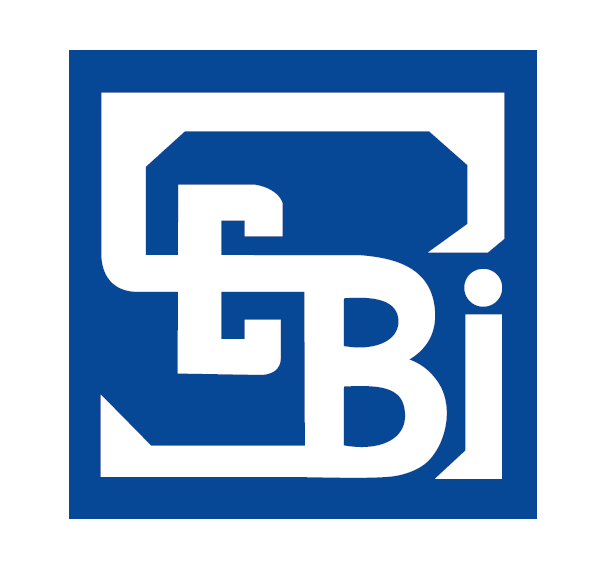 2
Investor Education
Enabling Framework of SEBI’s Investor Education program

Promoting investor education is one of the priority and important areas of SEBI
Nationwide Securities Market Awareness Campaign (SMAC) Inaugurated by Prime Minister in January 2003.
Reemphasised by the National Strategy for Financial Education (NSFE) 
Broadly in line with the recently published OECD framework
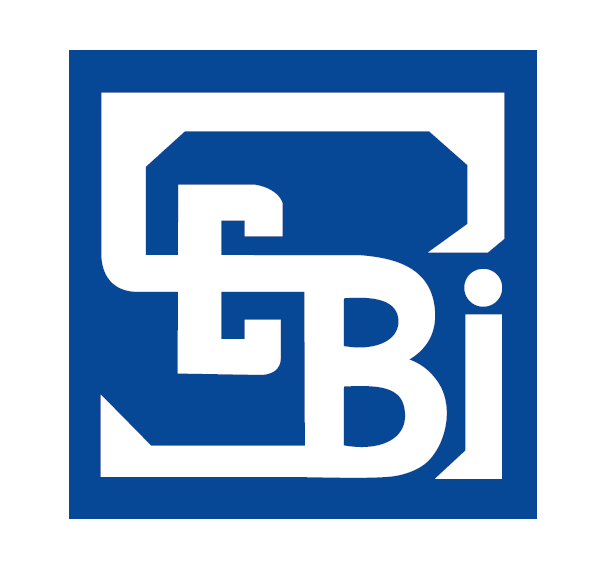 3
Investor Education
Multi-pronged Approach of SEBI


Both prospective and existing  investors
Objective – invest with Knowledge
Engaging various stakeholders
Protection  - through regulation, enforcement
Effective grievance redressal mechanism
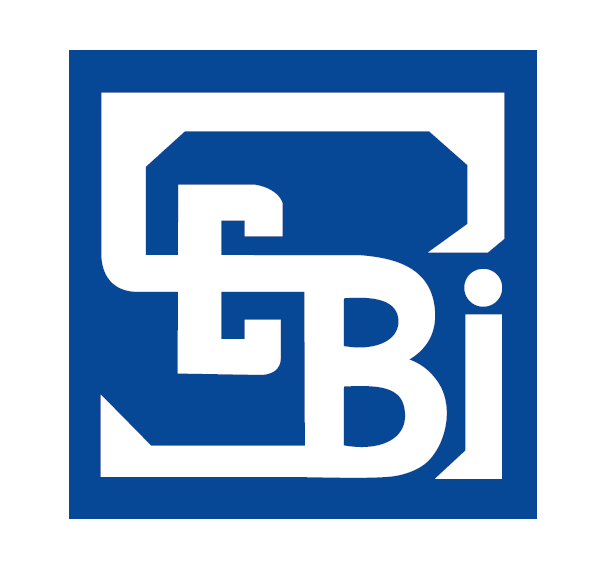 4
Investor Education
Multi-pronged Approach of SEBI
Investor Awareness Program
SEBI – SEBI IPEF
Stock Exchanges and Depositories
Regional Seminars (Joint Program of SEBI and Exchange/Depositories)
Investor Associations
Trade bodies , Mutual Funds, etc.

Education material and booklets
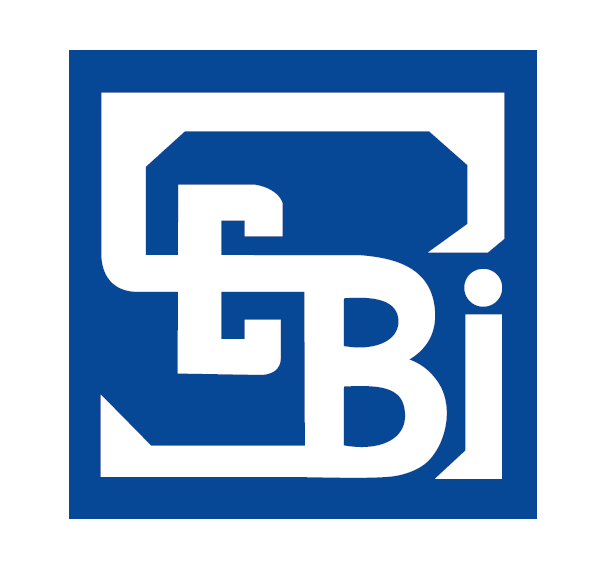 5
Investor Education
Multi-pronged Approach of SEBI
Mass media Campaign
Use of Print, TV, Radio, Digital media, etc.
Posters on relevant messages
SEBI Investor Website http://investor.sebi.gov.in

Toll Free Helpline – anwering investment related queries

Queries thru Email, Letters and Phone calls, visit to SEBI office
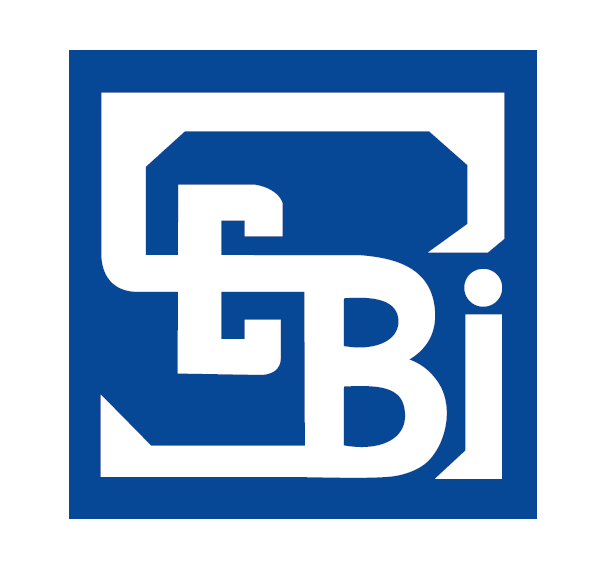 6
Investor Education
An educated investor

is a 

Protected investor
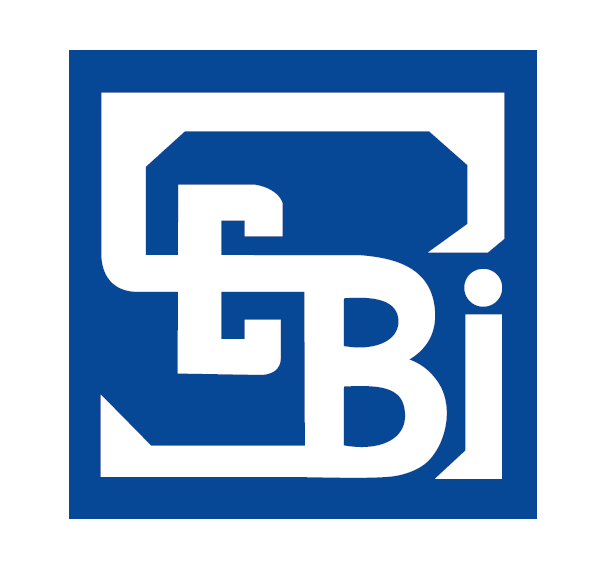 7
Thank You
8